Scripture Reading: Hebrews 8:6-13
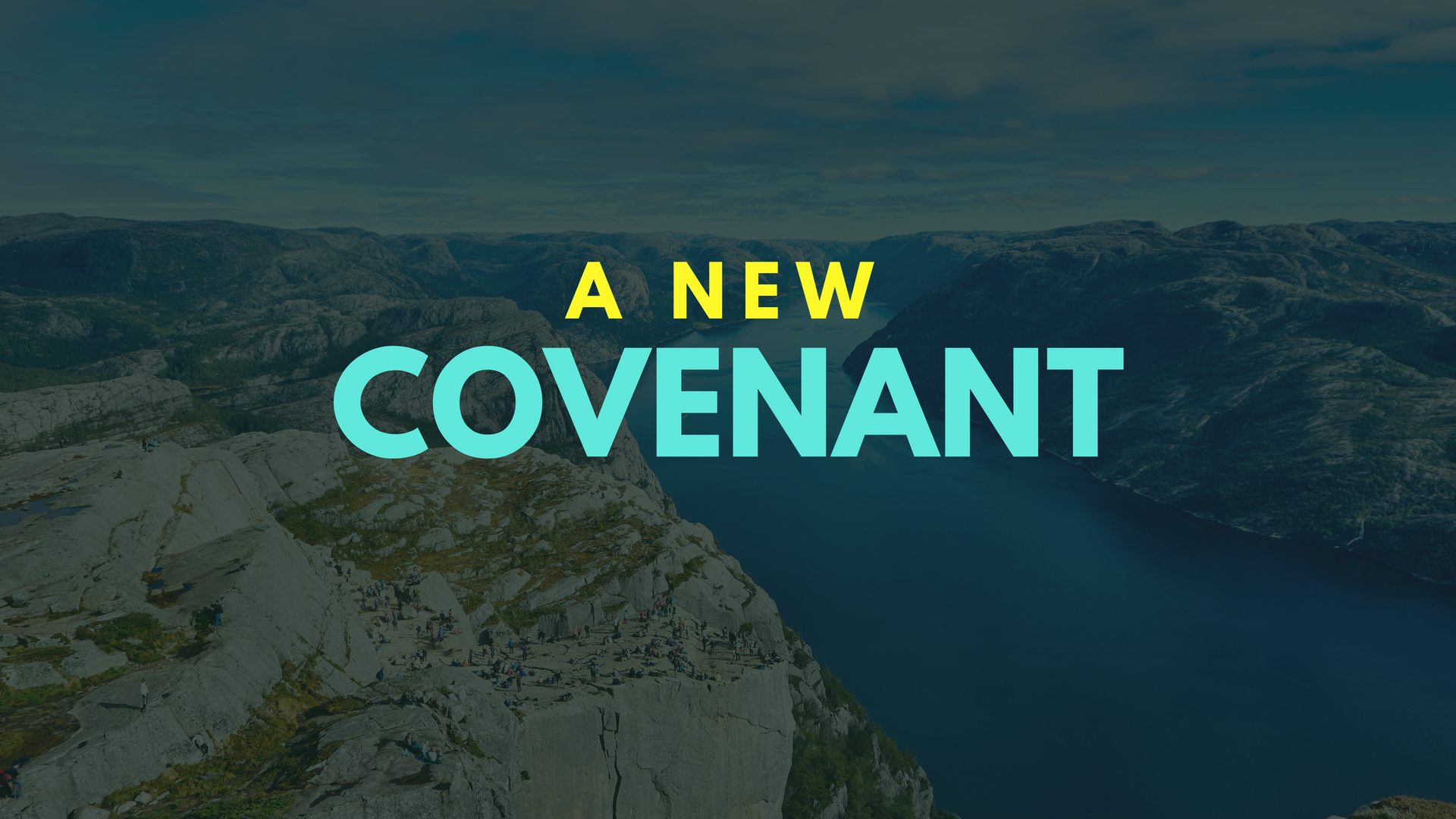 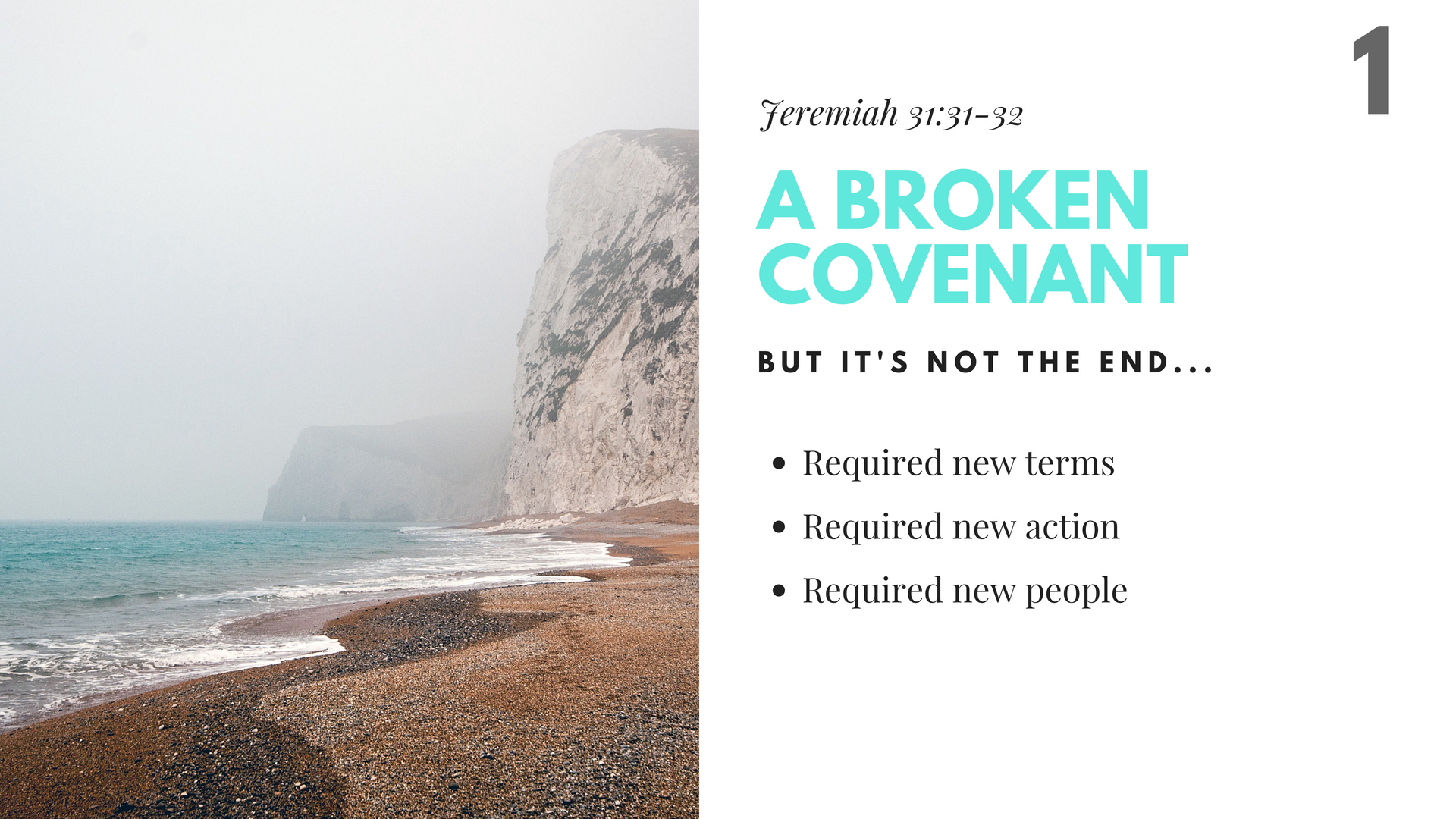 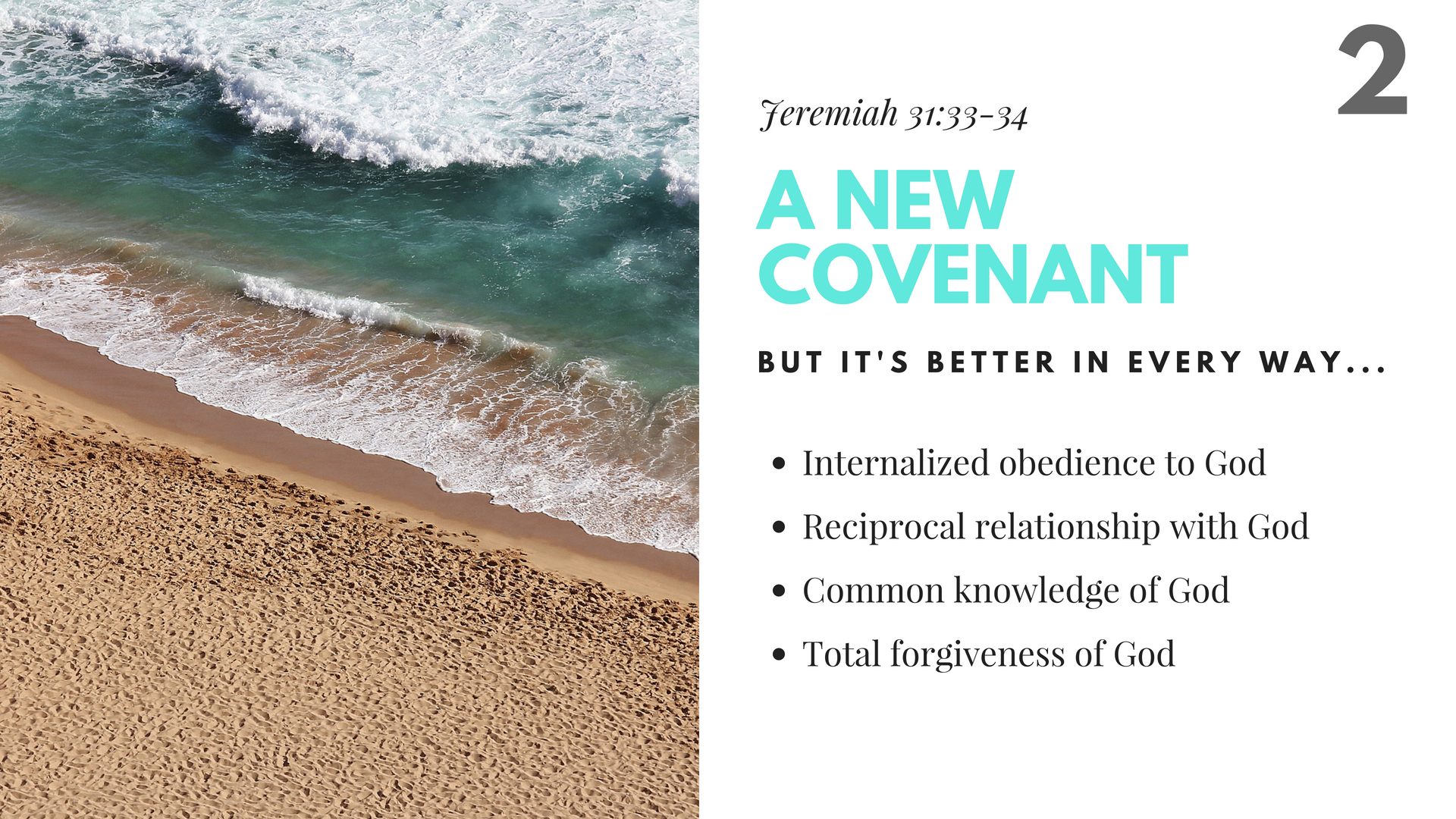 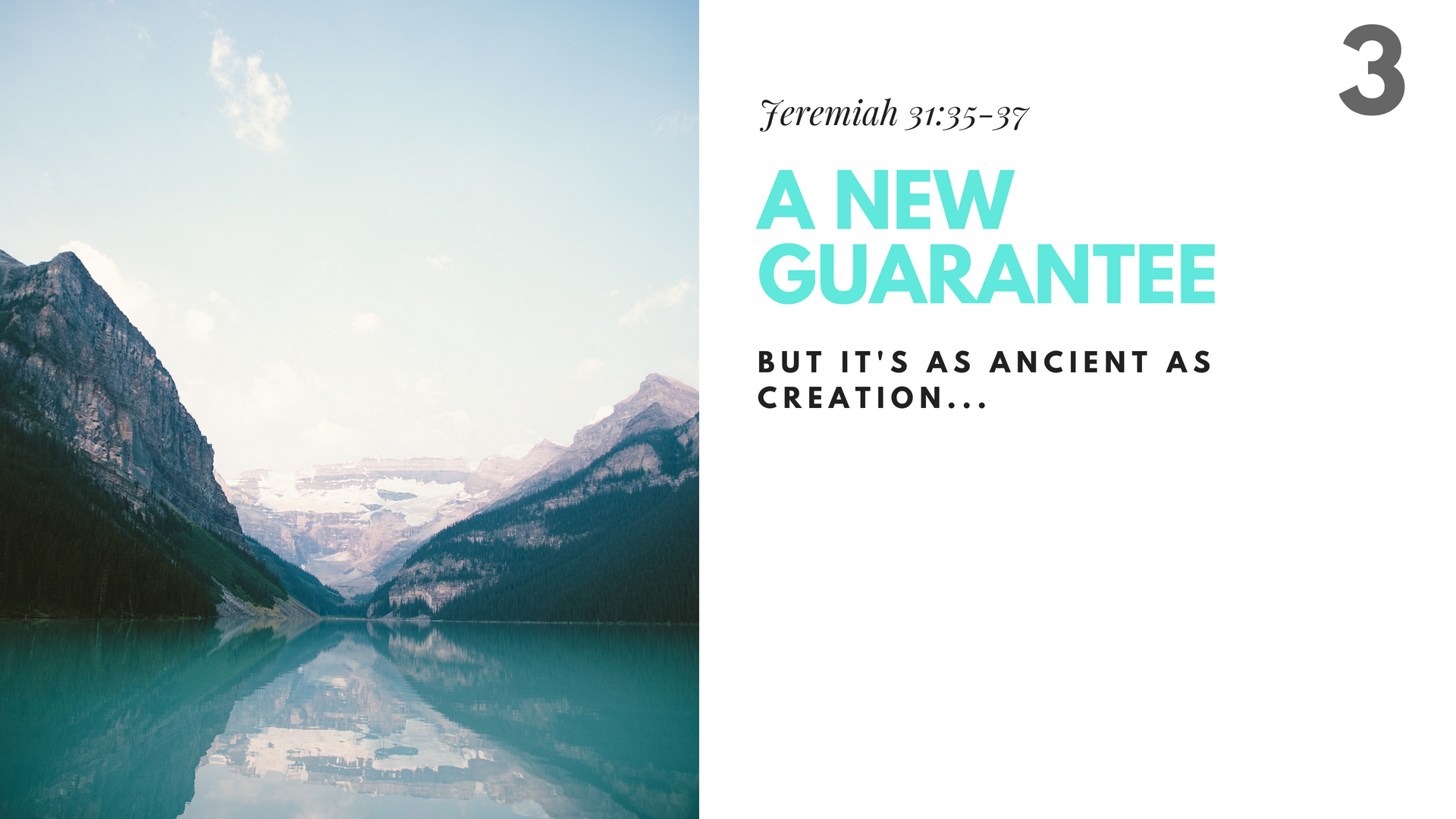 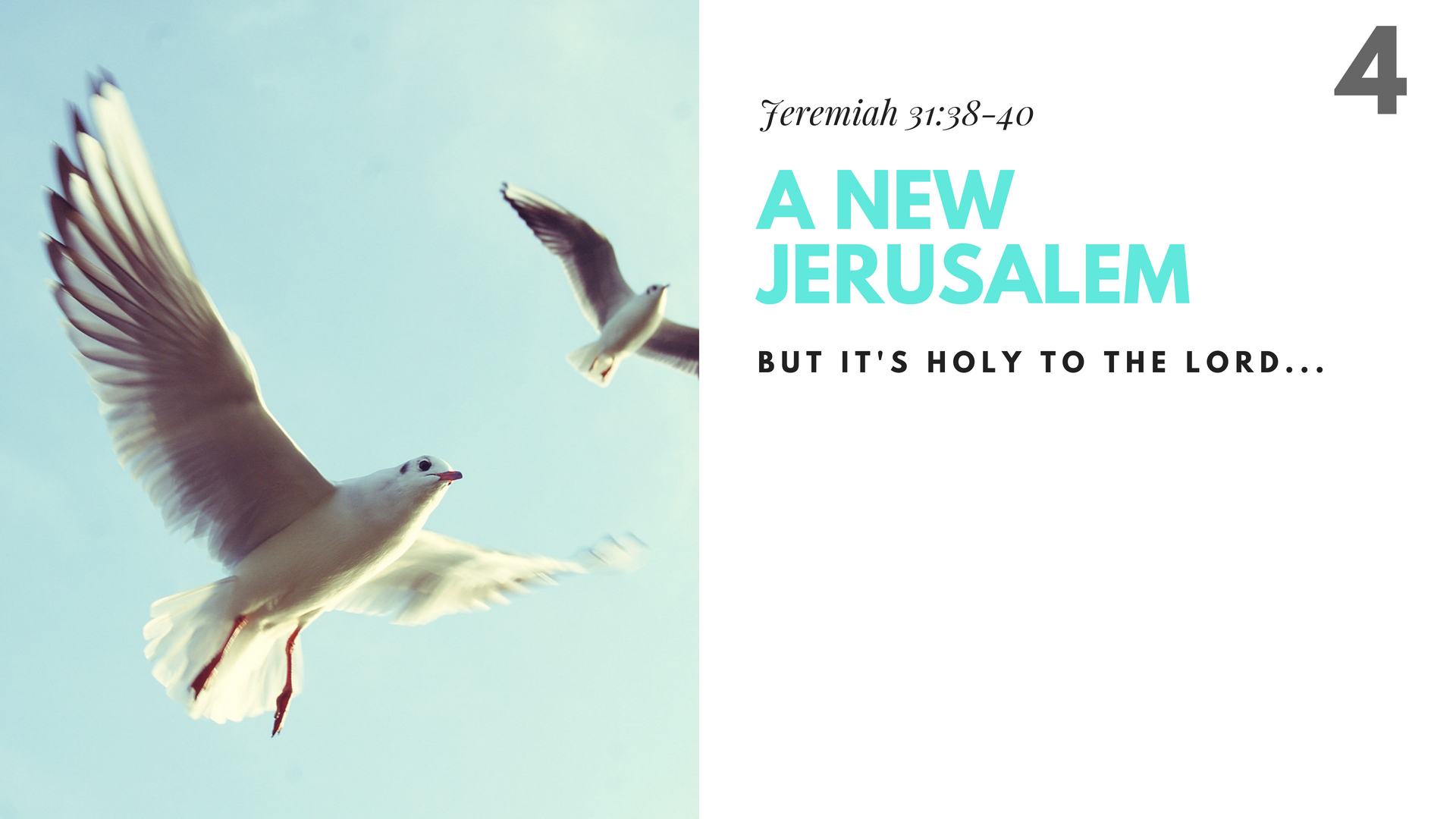 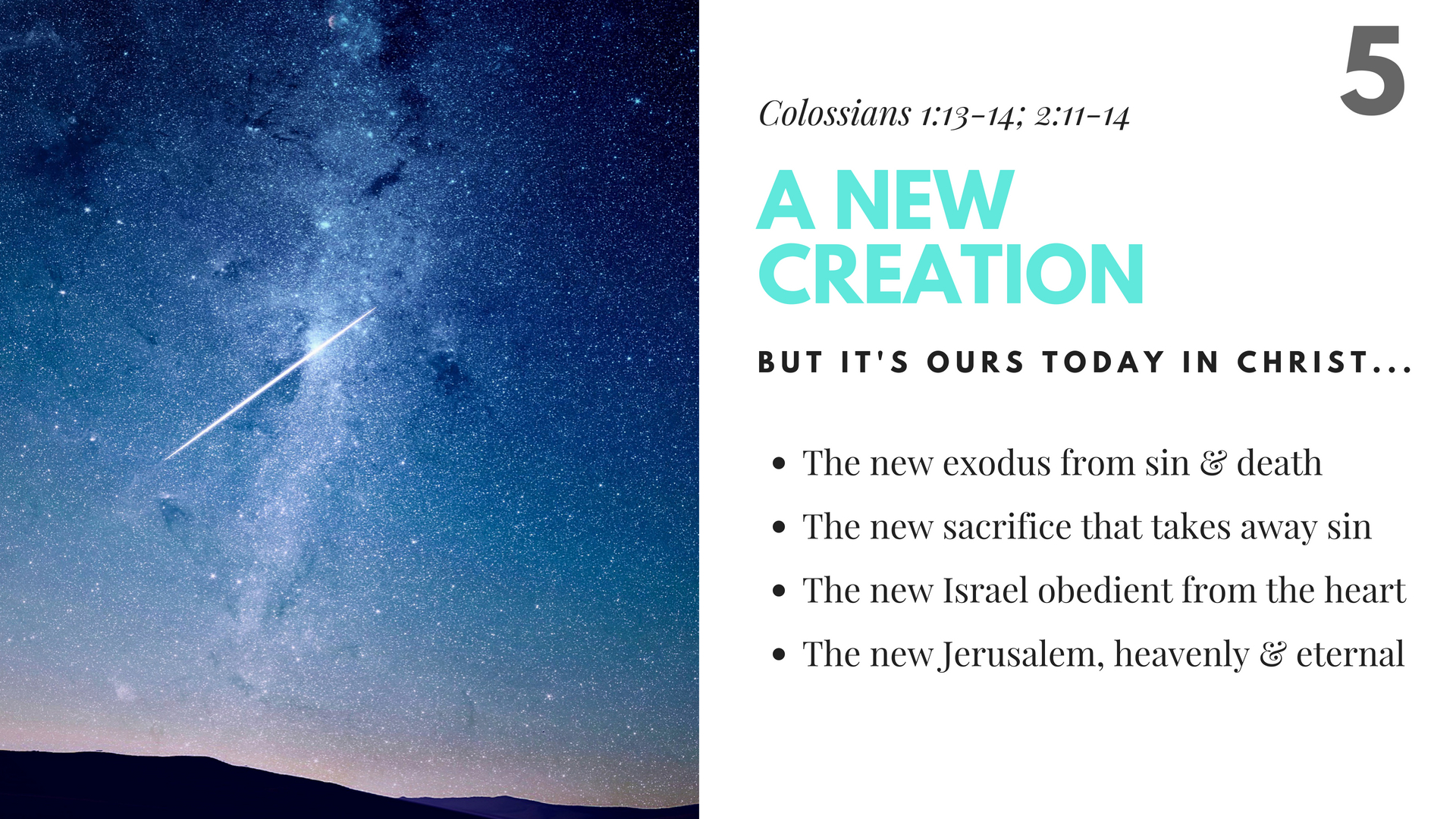